Ontwikkelingen herziening visitatiesystematiek tot nog toe:
dec 2015  	advies  cie Van Es  volumenorm? 
mrt 2016 	goedkeuring visitatiestellingen 
apr 2016  	installatie commissie PVC herziening 		visitatiesystematiek 
nov 2016  	brainstormsessie  PVC 	
mrt 2017 	veldraadplegingen Locaties: Eindhoven, 		Zwolle, Utrecht en Rotterdam
april 2017 	presentatie resultaten veldraadpleging 		najaarsvergadering NfN
Invitational conference jun 2017
Presentaties : HKZ, NVN, FMS

Discussiepunten
transparantie over de uitkomsten van certificatie en visitatie 
patiëntenperspectief en patiëntenparticipatie tijdens visitatie 
het betrekken van de hele keten van nierzorg bij het kwaliteitssysteem dialyse, in het bijzonder de transplantatiezorg 
het verder delen van kennis van best practices en terugkoppeling van kennis naar de achterban van zorgprofessionals
Frequentie van visitatie en certificering: mening veld
Frequentie gevolg van certificatie schema behorend bij 
HKZ norm dialyse
Gebaseerd  op ISO 9001:2015
HKZ zorg en welzijn: visitatie op maat mogelijk
Aangepaste visitatiefrequentie alleen wanneer toetsing onder accreditatie verlaten wordt 
Risico’s: vertrouwen stakeholders keurmerk neemt af: geen onpartijdige, regelmatige  en kwalitatieve goede toetsing
Nieuwe HKZ  norm zorg en welzijn(concept)
Voor alle zorginstellingen toepasbare  met eisen voor :

-het leveren van ‘maatwerk’ aan de cliënt
-shared decision making
-principes Governance code Zorg 
-risico management
-stakeholdermanagement
-samenwerking ketenpartners
-veiligheidscultuur
-patiënt- en medewerkersveiligheid
Nieuwe HKZ  norm zorg en welzijn(concept)
Niet ISO compatibel 
Onduidelijk of deze getoetst gaat worden onder accreditatie 
Onduidelijk waar overlap zit met ziekenhuisbrede accreditaie (JCI , NIAZ Qmentum)

Voorlopige conclusie: huidige wijze van HKZ certificering handhaven
H. Aandacht voor PROMs en PREMs tijdens visitaties:mening Veld
Kan het patientenperspectief beter in beeld? Mening veld
8
Aandacht voor patiëntenperspectief
voorstel : in pilot mee visiteren NVN
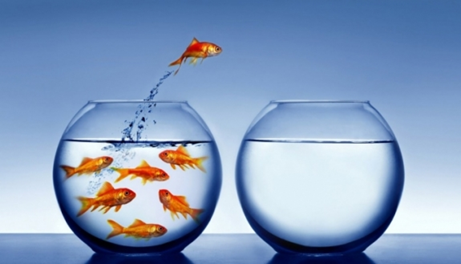 9
NVN: 3 vragen
Welke rol bij herziening huidige stellingen ?
Welk instrumentarium ter evaluatie patiënten participatie?
Maak voorstel opzet pilot deelname aan visitatie: Randvoorwaarden: 
opleiding patiënt(vertegenwoordiger)
formulering eindpunten van pilot: wat is meerwaarde voor de kwaliteitsborging
Structurele financiering (verhogen centrumbijdrage niet haalbaar)
Invoeren waarderingssystematiek FMS: mening veld
leidraad kwaliteit visitaties van de FMS
Voorbeeld toepassing vijfpuntsschaal
Domeinen 
Faciliteiten
Organisatie zorg
Management 
Patientenparticipatie
Professionele deskundigheid
Aandacht  teamklimaat
Mate van detail
Beter toepassing van zelfevaluatie
Herijking opdracht bij besturen NfN /V en VN:
Voorstel betrek onafhankelijk deskundige
Tav visiteren op zorg voor CKD:
Tav visteren tranplantatiecentra:
Agenda 2018
1. Herziening stellingen (zsm mee starten) : 
	a.updating adhv richtlijnen
	b. herindeling domeinen
	c.herziening scope bv beperking 		beoordeling NEN norm, CKD4
	d.gradering in mate van afwijking 		norm met vijf puntsschaal
 
2. Visitatieproces (deels al gerealiseerd)
	a. herindeling dagprogramma
	b. betere voorbereiding (zelfevaluatie)
	c. betere verslaglegging
Agenda 2018
3. HKZ: 
	a. gaan we met HKZ verder ? wat zijn ervaringen 	in Denemarken waar gevisiteerd 	wordt  	zonder certificering?
	b.  In hoeverre is JCI en NIAZ een vervanging voor 	HKZ in dialysecentra die onderdeel 	zijn van 	ziekenhuis?
	c. als we toch met HKZ verder gaan wat vinden we 	van de nieuwe conceptnorm?
 
4. Patiëntenperspectief (opdracht NVN) 
	a. rol bij beoordeling stellingen
	b. rol bij visitatie: ie inrichting pilot mee visiteren